CDE Office Hours
July 21, 2022
1
ESSER Office Hours
Topics
Updates and Reminders
Consolidated Application Updates
ESSER Upcoming Deadlines
Committee of Practitioners Membership
Upcoming CS UIP Trainings
Equitable Distribution of Teachers
Federal Programs Monitoring Updates
Late Liquidation Waiver from the U.S. Department of Education
Expanded Learning Opportunity Stakeholder Engagement
2
Updates, Reminders, and Clarifications
3
Consolidated Application Updates
The 22-23 application is the last year of a three-year plan therefore, CDE will need to update the Consolidated Application for the 2023-24 funding year. In our efforts to continuously improve our systems and resources to meet the needs of Local Education Agencies (LEA) we invite you to complete the 2023-2024 Consolidated Application Platform Input survey. The survey will inform CDE on how to improve the application for the next 3 year application.
4
[Speaker Notes: DeLilah/Michelle?]
Upcoming ESSER Deadlines
Important Dates
ESSER III Supplemental budgets due - September 2
Deadline to spend ESSER I Funds - September 30 ~ Statutory Deadline! No Extensions Possible!
Deadline to draw down ESSER I funds - October 31

Resources
ESSER launchpad page- includes deadlines and resources
ESSER I distribution report
Request for funds webpage
ESSER Lead Reviewer list - CDE staff to contact with questions on ESSER applications
[Speaker Notes: Shannon]
Committee of Practitioners (CoP)
6
[Speaker Notes: Shannon]
Members Needed for Committee of Practitioners (CoP)
The Committee of Practitioners (CoP) is a critical stakeholder group for the Federal Programs & Supports Unit at the Colorado Department of Education (CDE).  
Primary purpose is to advise CDE regarding its implementation of the Elementary and Secondary Education Act (ESEA), reauthorized as the Every Student Succeeds Act (ESSA) and the Elementary and Secondary School Emergency Relief (ESSER) grants
Operates to identify issues across regions of the state and facilitate two-way communication between CDE and the preK-12 education community throughout Colorado
Committee members serve for an initial three-year term with the opportunity to extend. 
A minimum of four meetings will be held per year.
[Speaker Notes: Shannon]
Representation Status by Role as of May 2022
8
[Speaker Notes: Shannon]
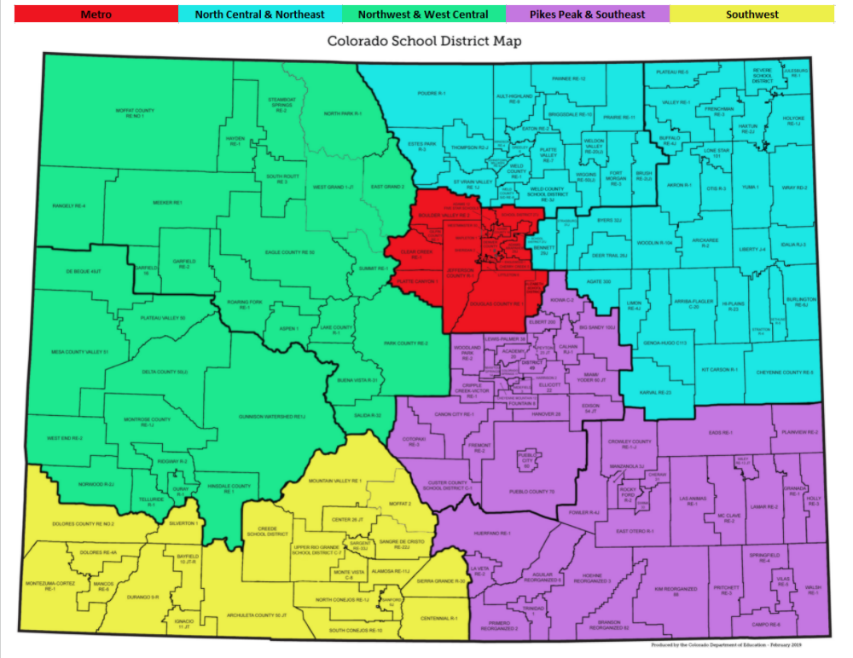 Representation by Geography
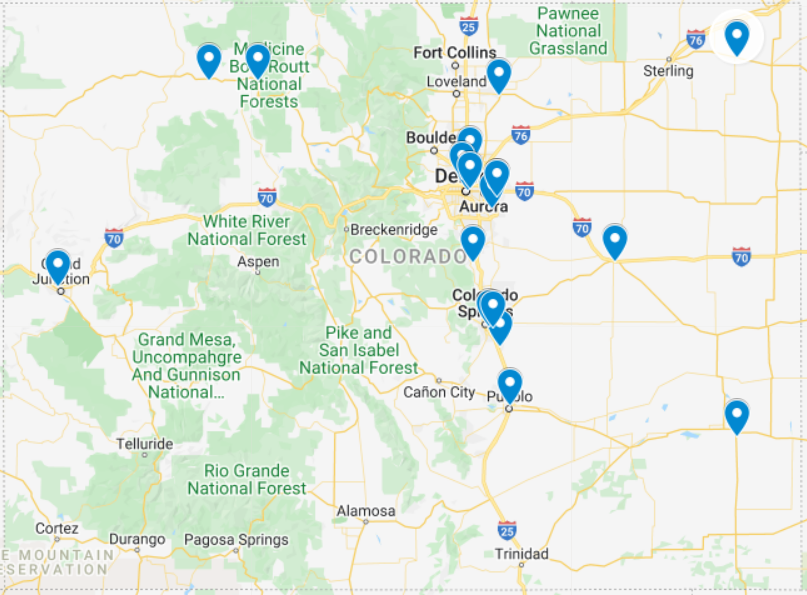 Southwest and Southeast are severely underrepresented, as well as central mountains.
[Speaker Notes: Shannon]
Join us!
To apply for a position, fill out the 2022-23 Application(PDF) and submit to Emily Owen.  
For additional information, please reach out to Rachel Temple or Shannon Wilson.
[Speaker Notes: Shannon]
Comprehensive Support Plans/ CS UIP
11
[Speaker Notes: Karen]
Upcoming Virtual Training: CS UIP Requirements
Content: CDE will provide and overview of the improvement planning requirements for schools identified for Comprehensive Support and Improvement under ESSA. 
Target Audience: LEA staff who oversee the UIP process for CS schools and school leaders from identified schools

Date and Time: August 2nd, 10:00- 12:00

Register HERE
[Speaker Notes: Karen]
CS UIP Planning 
September Virtual Workshop Offerings
Additional Opportunity Coming in September: Workshop sessions for each identification type where CDE staff will assist with question and help LEA and school staff complete the CS UIP requirements. 
Thursday, September 1, 2022 from 8:00-11:00  - Comprehensive Support Plan for CS Identified Schools/UIP: Low Graduation Rate      Register HERE
Thursday, September 1, 2022 from 12:00-3:00  - Comprehensive Support Plan/UIP for CS Identified Schools: Low Participation       Register HERE  
Thursday, September 8, 2022 from 8:00-11:00  - Comprehensive Support Plan/UIP for CS Identified Schools: Lowest 5% Elementary/ Secondary          Register HERE
Thursday, September 8, 2022 from 12:00- 3:00  - Comprehensive Support Plan/UIP for CS Identified Schools: Lowest 5% Elementary K-2        Register HERE
Equitable Distribution of Teachers (EDT)
[Speaker Notes: Karen]
Equitable Distribution of Teachers: Aligning Data Years
Currently: Using 21-22 HR data, LEAs will spend 22-23 reviewing that data and planning with stakeholders to identify strategies to address gaps. If there are medium or large gaps, EDT plans are submitted by June 30, 2023 in the 23-24 Cons App and after approval, will be implemented over the course of that 23-24 school year.
15
[Speaker Notes: Karen]
Equitable Distribution of Teachers: Next Steps
Syncplicity: On Monday, July 18, 2022, access to the 21-22 EDT data in Syncplicity was shared with LEA contacts listed as Authorized Representative, Title I, and Title II in the Consolidated Application.
Notification: An EDT data notification email was sent, which explains the purpose of EDT, plan requirements, and important reminders.
Resources: The CDE EDT website, which includes training videos and FAQs, is a helpful resource as you review the 21-22 data. http://www.cde.state.co.us/fedprograms/equitabledistributionofteachers 
Please contact Evita Byrd [byrd_e@cde.state.co.us] for general EDT questions and Tina Negley [negley_t@cde.state.co.us] for questions about EDT data calculations.
16
[Speaker Notes: Karen]
Federal Programs Monitoring Updates
[Speaker Notes: Tammy]
2021-2022 Monitoring Reflections
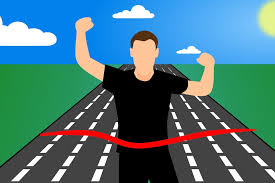 Next Steps
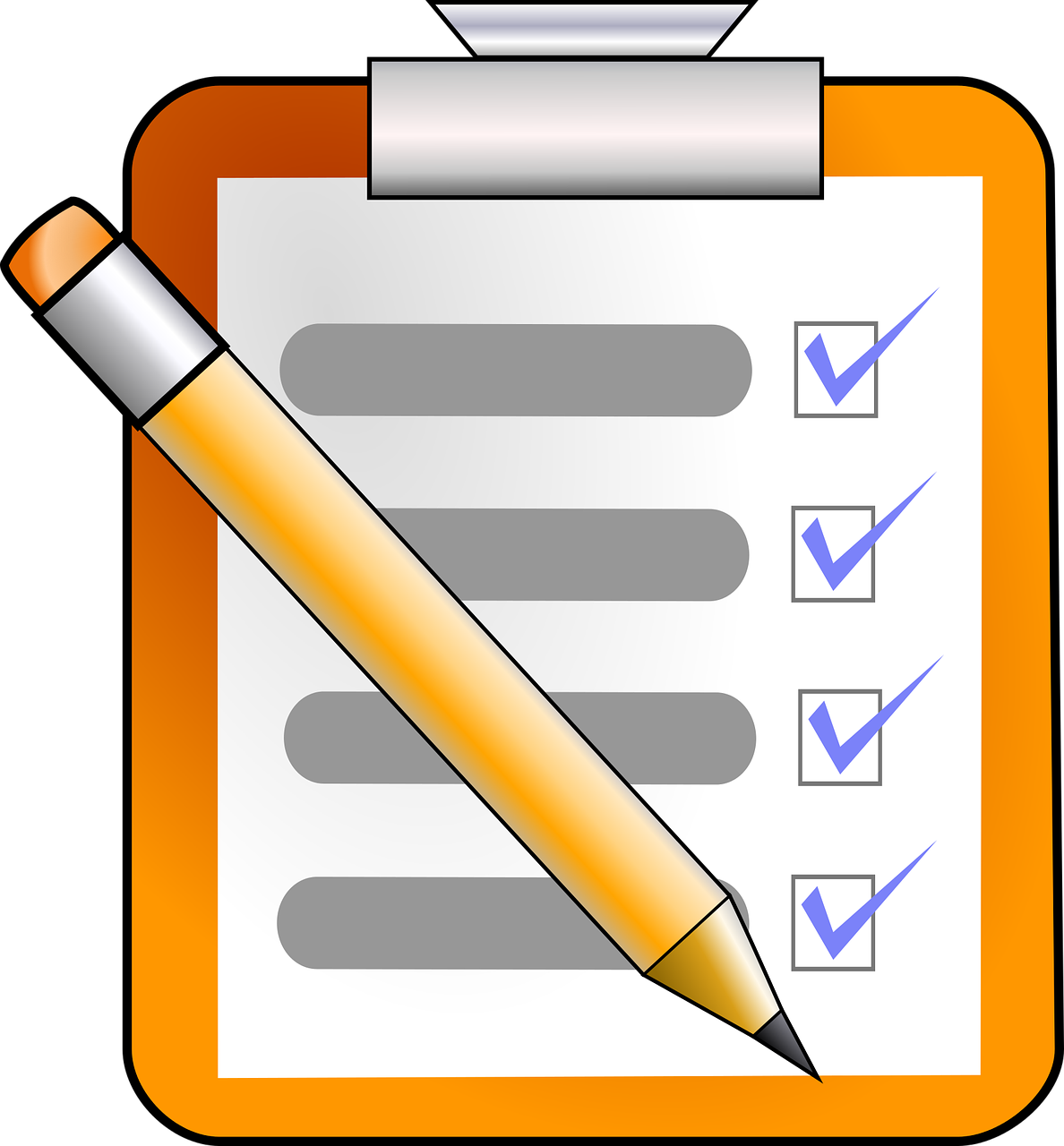 Coming Soon!
Final Reports from 21-22 Monitoring
Feedback survey will accompany report
Monitoring Process
Support, Resources, and Training

Notification letters will be sent by end of August (82 LEAs)

Training will be provided following notification 
22-23 Timeline
Self-assessment
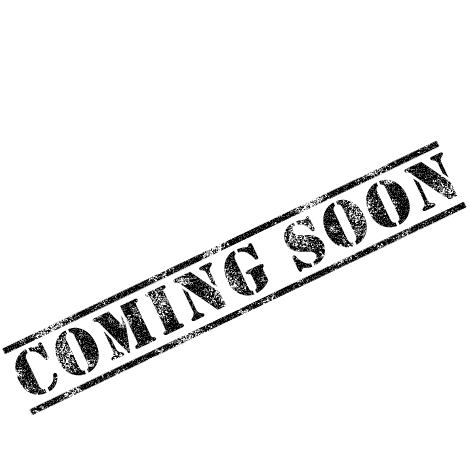 Updates and Clarifications about the Late Liquidation Waiver from the U.S. Department of Education
21
[Speaker Notes: Nazie]
What is the Difference Between Obligation and Liquidation?
Obligate - make a binding, written commitment to obtain services, work, or products (often compared to using a credit card for a purchase)

Liquidate - draw down and expenditure of funds
Obligation Date by Activity Type [34 CFR §76.707]
Late Liquidation - USDE Communication
May 13, 2022 USDE Letter to the School Superintendents Association
Response to request seeking flexibility on timeline for use of funds, particularly pertaining to construction projects
Reminders in the USDE letter
Discourages use of funds for new construction 
Encourages addressing needs arising from the pandemic and using funds for pressing needs and with the sense of urgency as intended
All uses of funds must meet the overall purpose of the ESSER grants: “to prevent, prepare for, and respond to to COVID-19”
Includes matters that have been exasperated by the pandemic 
ESSER obligation and liquidation deadlines are set in statute and regulations
USDE does NOT have the authority to waive or extend the obligation periods
USDE does have the authority to extend the liquidation period, on a grant by grant basis, for activities that have been properly and timely obligated [timely and valid obligation pursuant to 34 CFR §76.707]
Clarifications
Extension must be requested by the SEA - granted on a case by case basis 
USDE has not yet released a process for requesting late liquidation extensions - ESSER I first/this summer
At this time, they are not pre-determining what scenarios constitute the circumstances under which an extension will be granted; urge SEAs and LEAs to continue to spend and draw down funds as quickly as feasible  
USDE can only extend the liquidation (NOT the obligation) period up to 18 months after the obligation deadline (or up to 14 months after the liquidation period)
Google Survey
In order for CDE to get a better sense of potential extension requests needed, please complete a Google survey indicating the following:
Please indicate if you feel that you may be in a situation of needing an extension request for
ESSER I? 
ESSER II? 
ESSER III? 
Do not anticipate needing an extension for any of the ESSER funds 
If anticipating needing an extension, for what type/buckets activities?
ESSER Update & Community Engagement
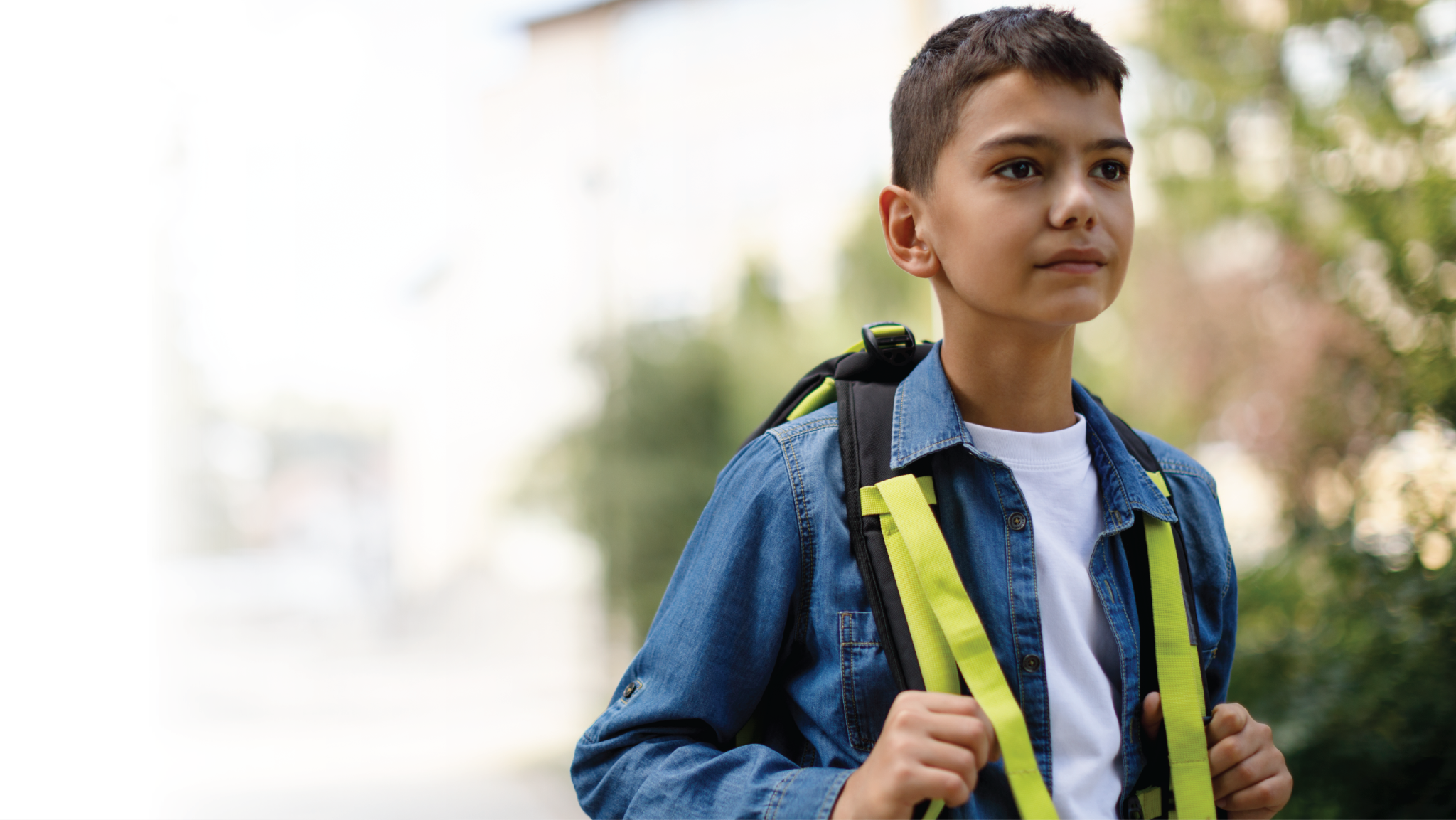 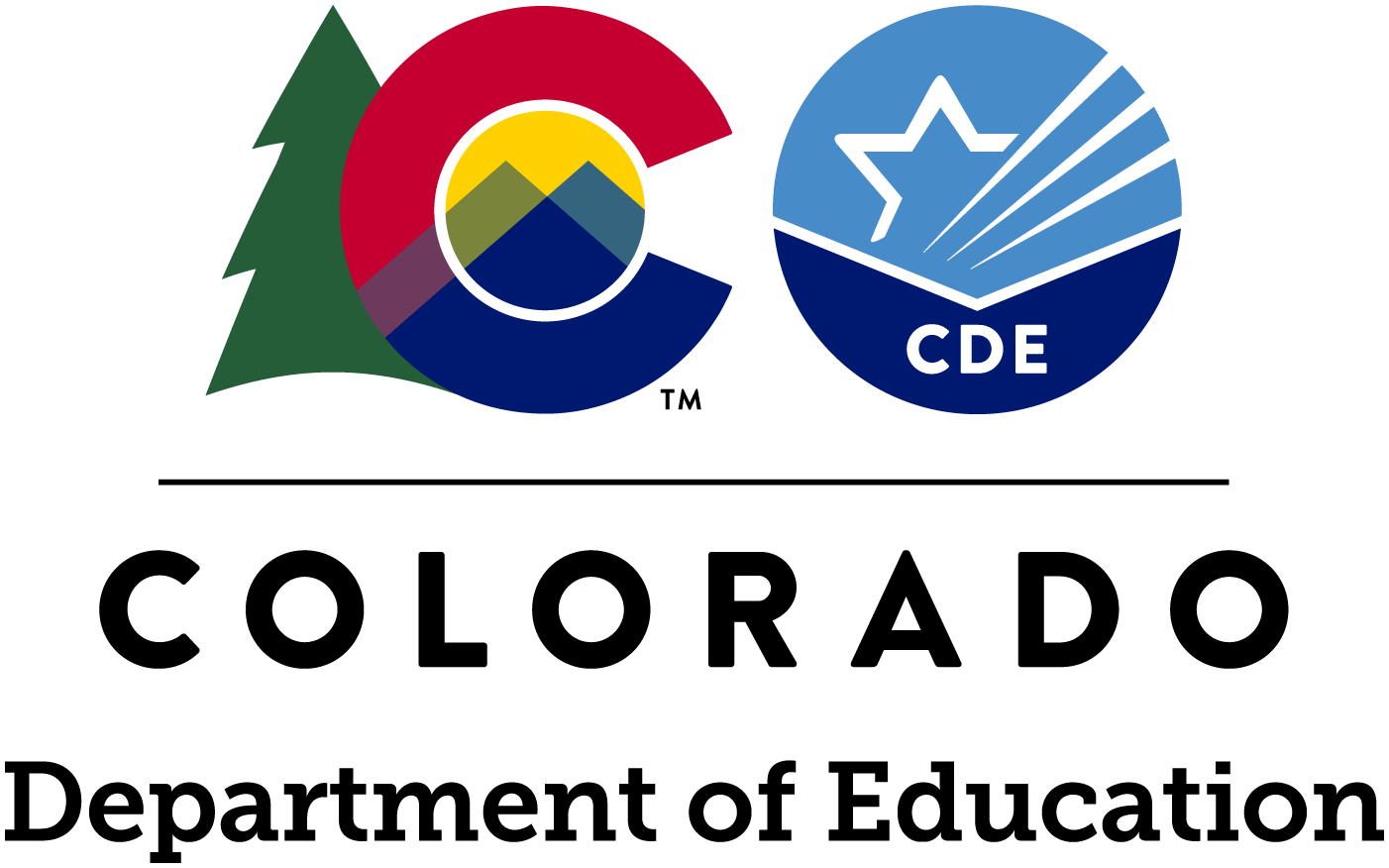 ESSER Update & Community Engagement
July 2022
[Speaker Notes: Robert Beauchamp]
ESSER Overview
28
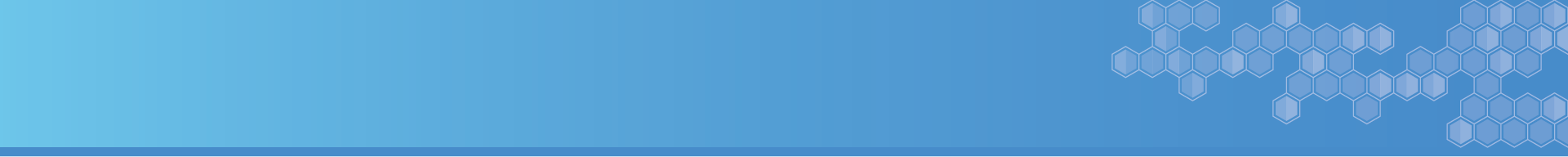 Colorado Pandemic Relief Funding
Colorado ESSER Funds
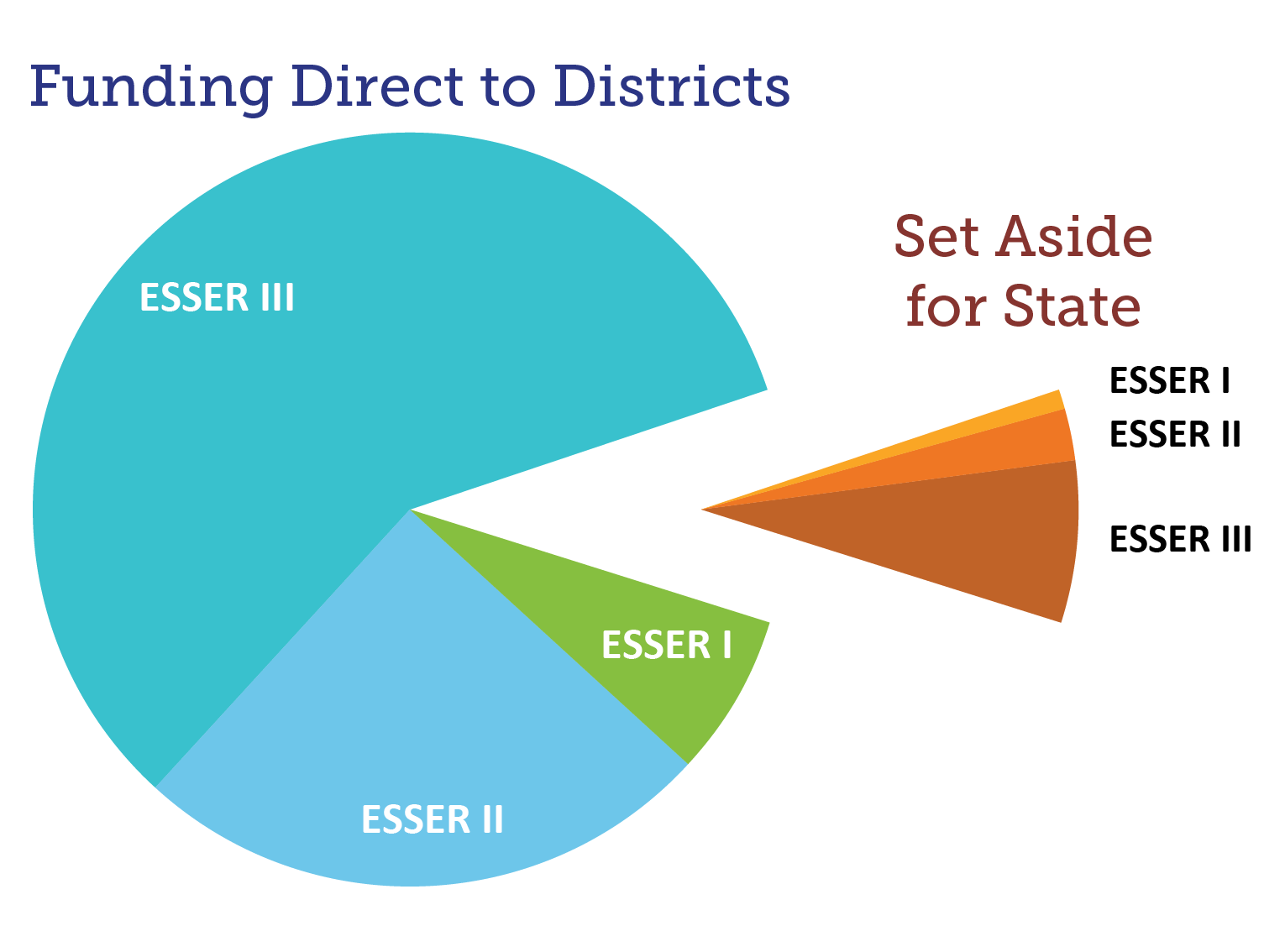 LEA ESSER Funding $1.6 Billion
State ESSER Funding $180 Million
Total ESSER Funding $1.8 Billion
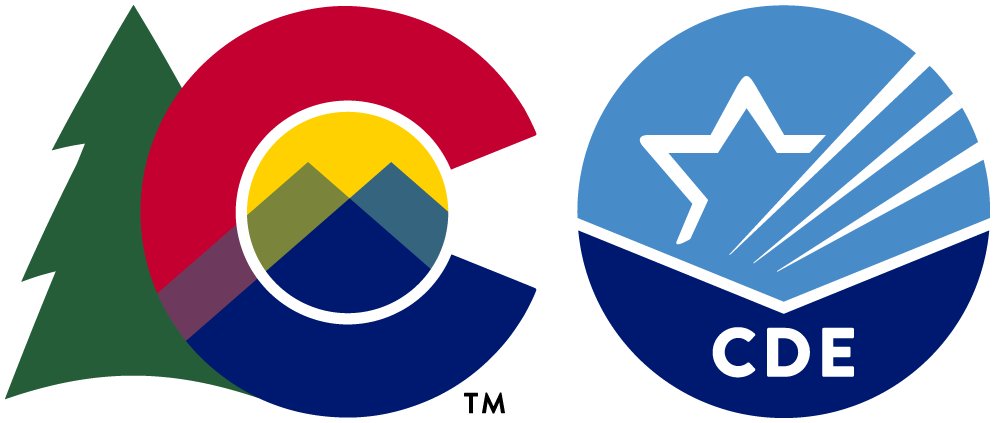 29
[Speaker Notes: Following federal statute, 90% – or $1.6 billion of the $1.8 billion – of all ESSER funding is allocated directly to the districts following the Title I allocation. The remaining 10% is made available to CDE in order to carry out state-level activities to support the broader education community and to fund the costs necessary to administer these programs.]
ESSER State Reserve Funds
ESSER State Reserve Funds
Focus Areas
ACADEMIC ACCELERATION
ENGAGE & EXPAND LEARNING
STRENGTHEN STATE CAPACITY
Tutoring / Before & After School Programs
Supplemental Funding
EASI Grant 
Curricular/Instructional Materials
Ed Workforce
Professional Learning
Before & After School Programs
Academic Enrichment
Rural Coaction
Technical Assistance
Integrated Data Systems
Blended Learning
Data & Evaluation
Evolving Needs
$91 Million
$29 Million
$12 Million
31
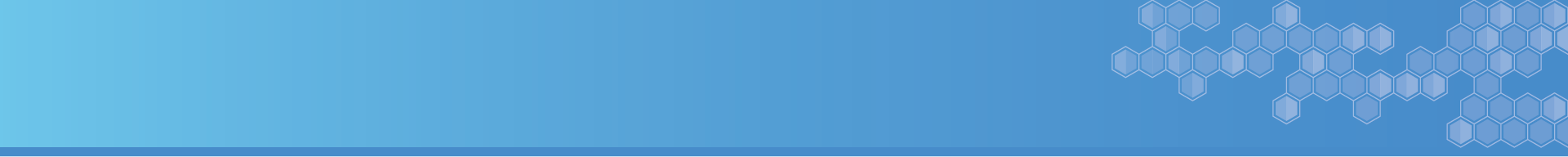 ESSER State Reserve Funds
Closed Programs w/ ESSER Funding Allocations
Empowering Action for School Improvement Grants
High Impact Tutoring Program
Learning & Transparency Technical Assistance Program
Educator Workforce Support Grants
Peer Mentoring Program
Rural Coaction – Cohort 1
$6 M
$7 M
$786 K
$3 M
$10 M
$6 M
CLOSED
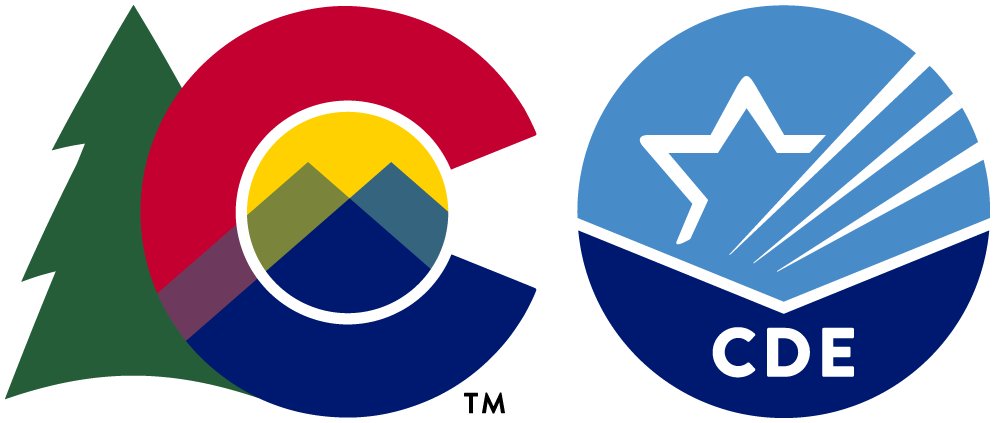 32
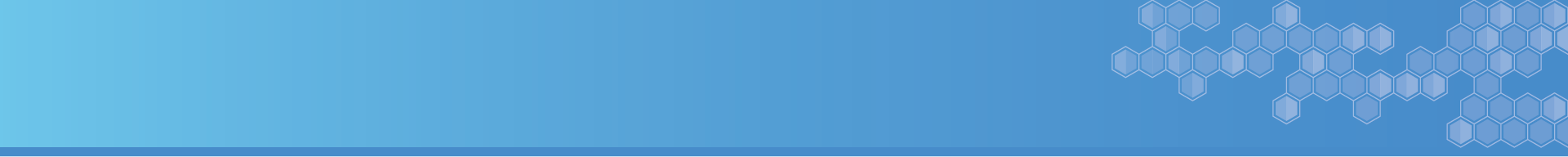 ESSER State Reserve Funds
Closed Programs w/ ESSER Funding Allocations
K-8 Mathematics Curricula / K-3 READ Act Programs
Rural Coaction – Cohort 2
ESSER Transportation Assistance Grant Program
Expanded Learning Opportunities Grant
$10 M$15 M$3 M$10 M
CLOSED
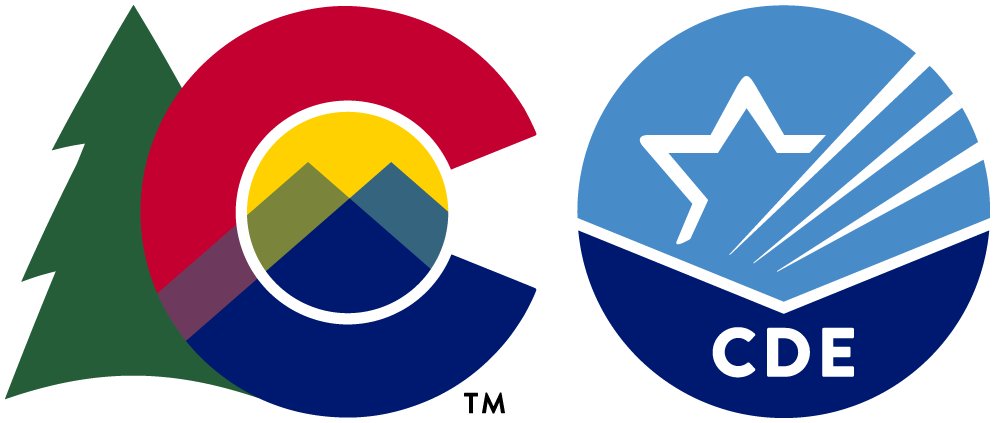 33
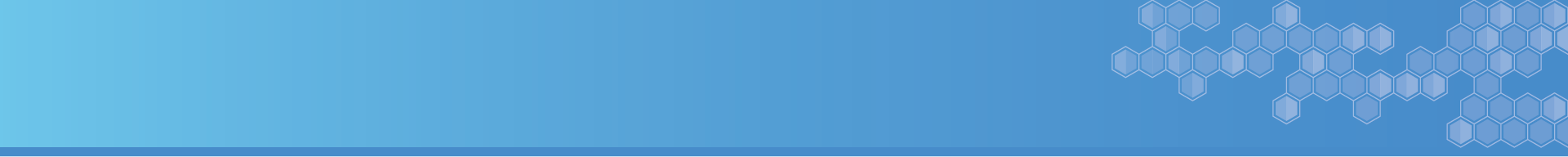 ESSER State Reserve Funds
Open Programs w/ ESSER Funding Allocations
Supplemental Funding
$25 M
Rural Program Development Grants
$525K
9/2/22
9/30/22
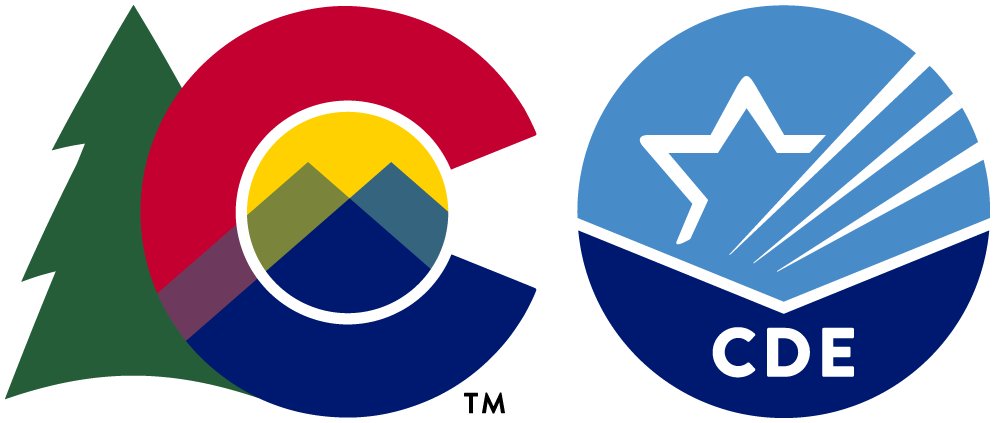 34
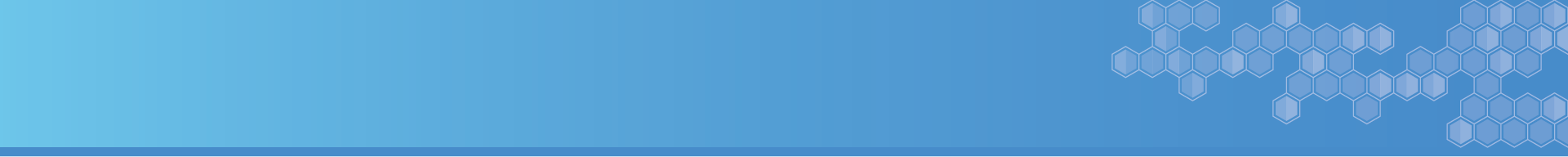 ESSER State Reserve Funds 
Coming Soon
Programs In Development
Ongoing Programs & Work
Expanded Learning Opportunities
Professional Learning
Tutoring Corp
Blended Learning Initiative
Technical Assistance
Integrated Data Systems
Data & Evaluation
Monitoring
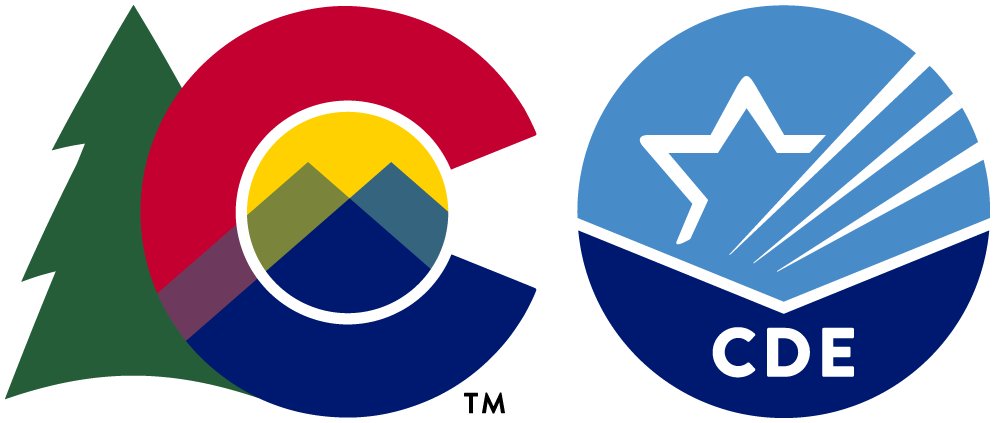 35
Expanded Learning Opportunities
36
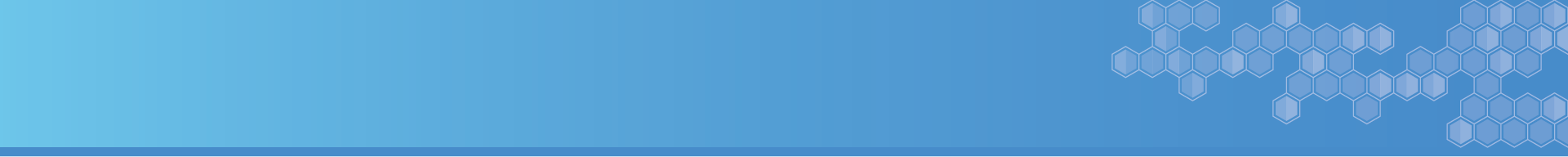 Expanded Learning Opportunities
What Are We Talking About?
Programs and initiatives that offer students the opportunity to accelerate, enrich, or strengthen engagement in their learning beyond their normal school program. Examples include, but are not limited to:
Before and after school programs
5th Day Academies
Summer Programs
Extended school days
High-Impact/High Dosage Tutoring
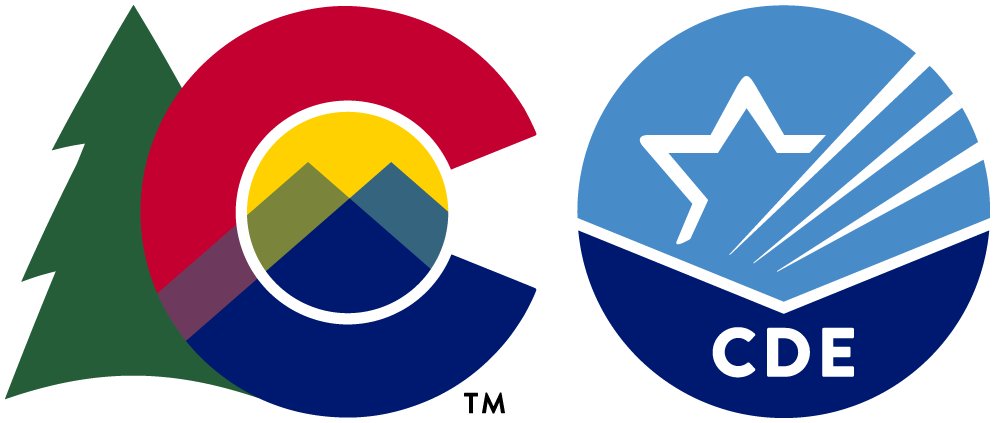 37
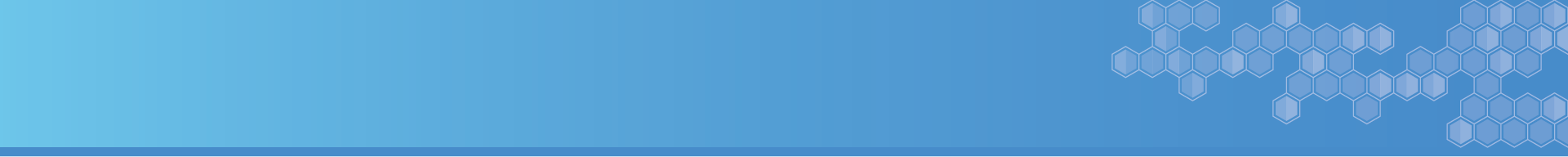 Expanded Learning Opportunities
What will be the goals of the conversations?
Understand what is working in the realm of ELOs in Colorado
Explore potential barriers to success
Identify potential supports for expanding success of ELO programs
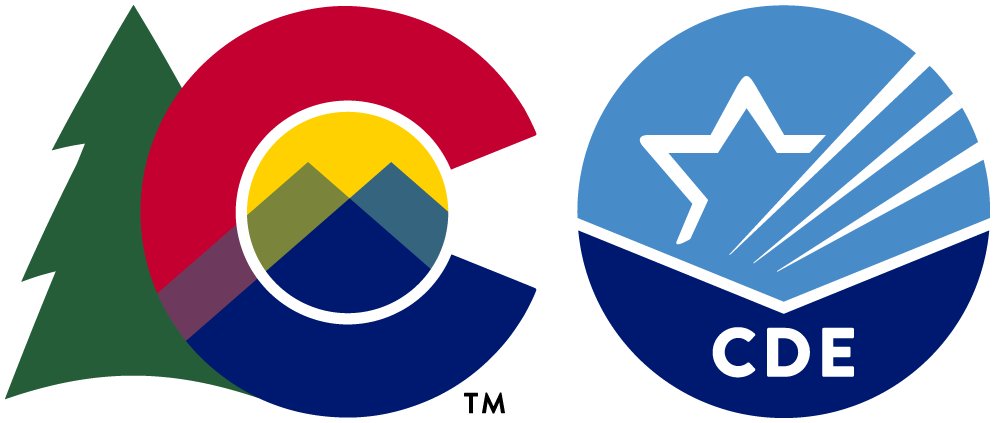 38
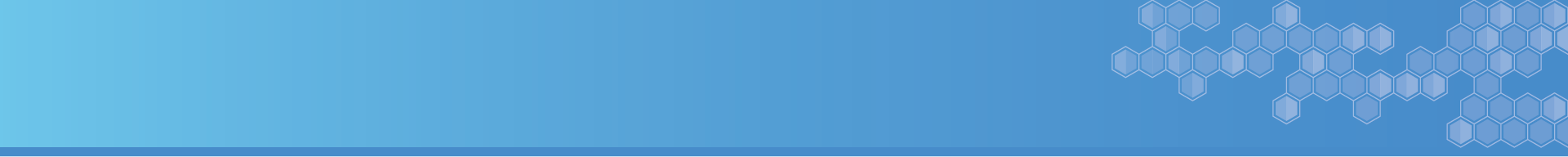 Expanded Learning Opportunities
What are the parameters?
Allowability under ESSER, for example:
Evidence-based interventions
Connected to addressing needs from the pandemic
Within the allocated use of state ESSER funds by the State Board of Education
State capacity to implement, for example:
Staffing capacities
Direct payments to families not feasible
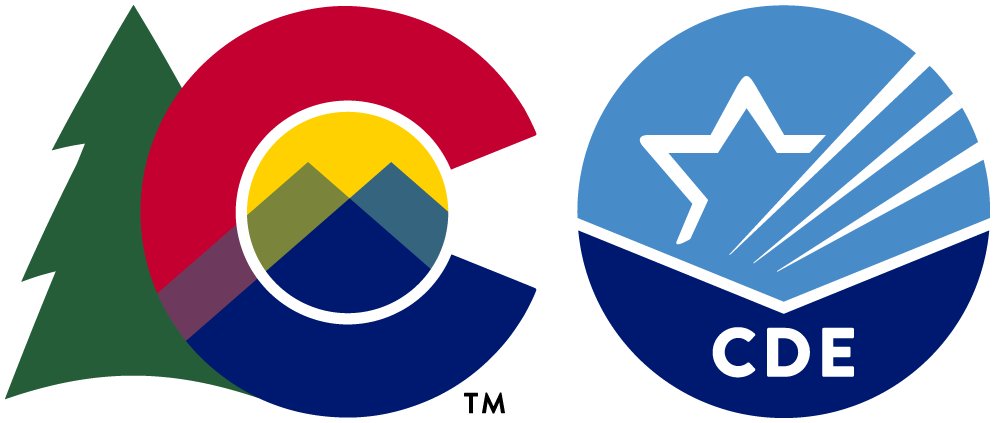 39
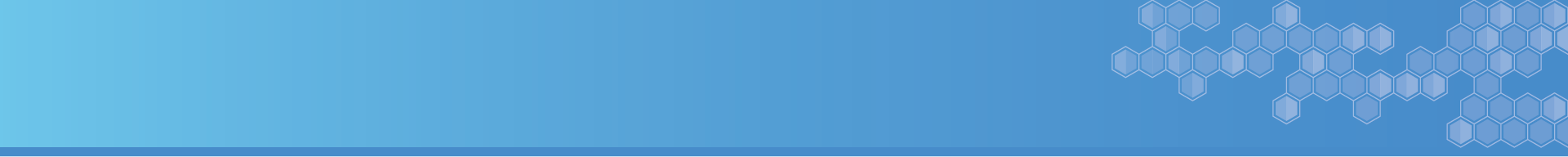 Small Group Discussions
Discussion Questions
Over the past two years, what have your successes been in expanding learning opportunities for your students during and as we emerge from the pandemic? 
What did it take to accomplish that?
What did you learn that was surprising or that you needed to change?
What, if anything, has kept you from achieving your goals with that program?
Do you have any suggestions for how CDE could support you in achieving your goals?
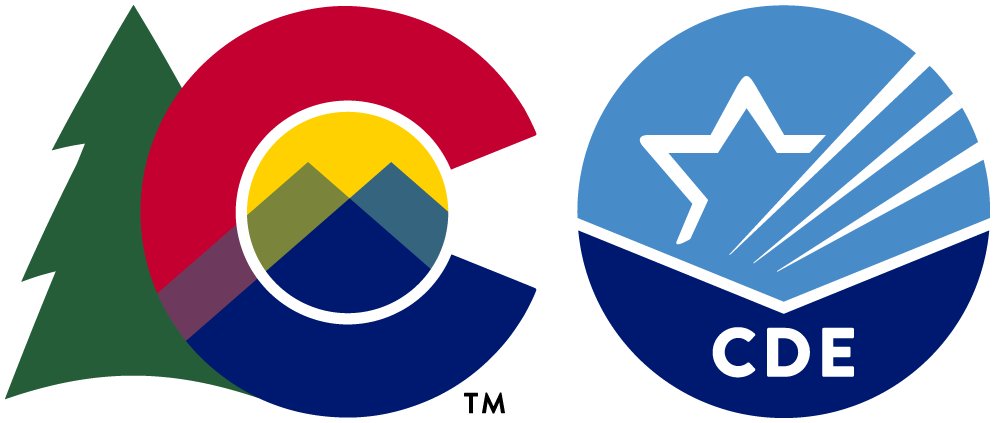 40
[Speaker Notes: Do you have any other experiences? Are you hearing from families or students that we need to hear about? 

Recognize the importance of K-12 work. How do we engage with families?]
Thank you!
Upcoming Meetings
Any Requests for Upcoming Topics or Questions!
Upcoming Office Hours
August 4
August 18
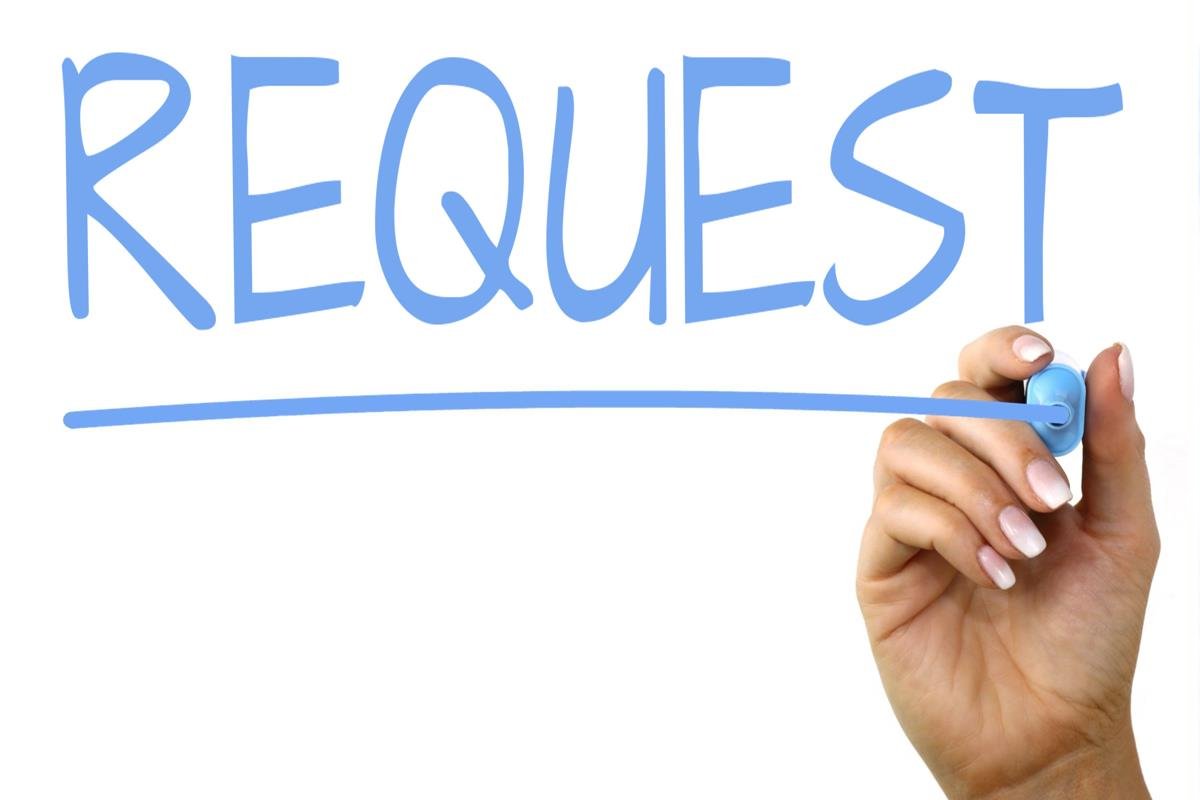 43
CDE Contacts!
Emails: Lastname_Firstinitial@cde.state.co.us 
(e.g., Smith_a@cde.state.co.us)
44